My MBS Powers
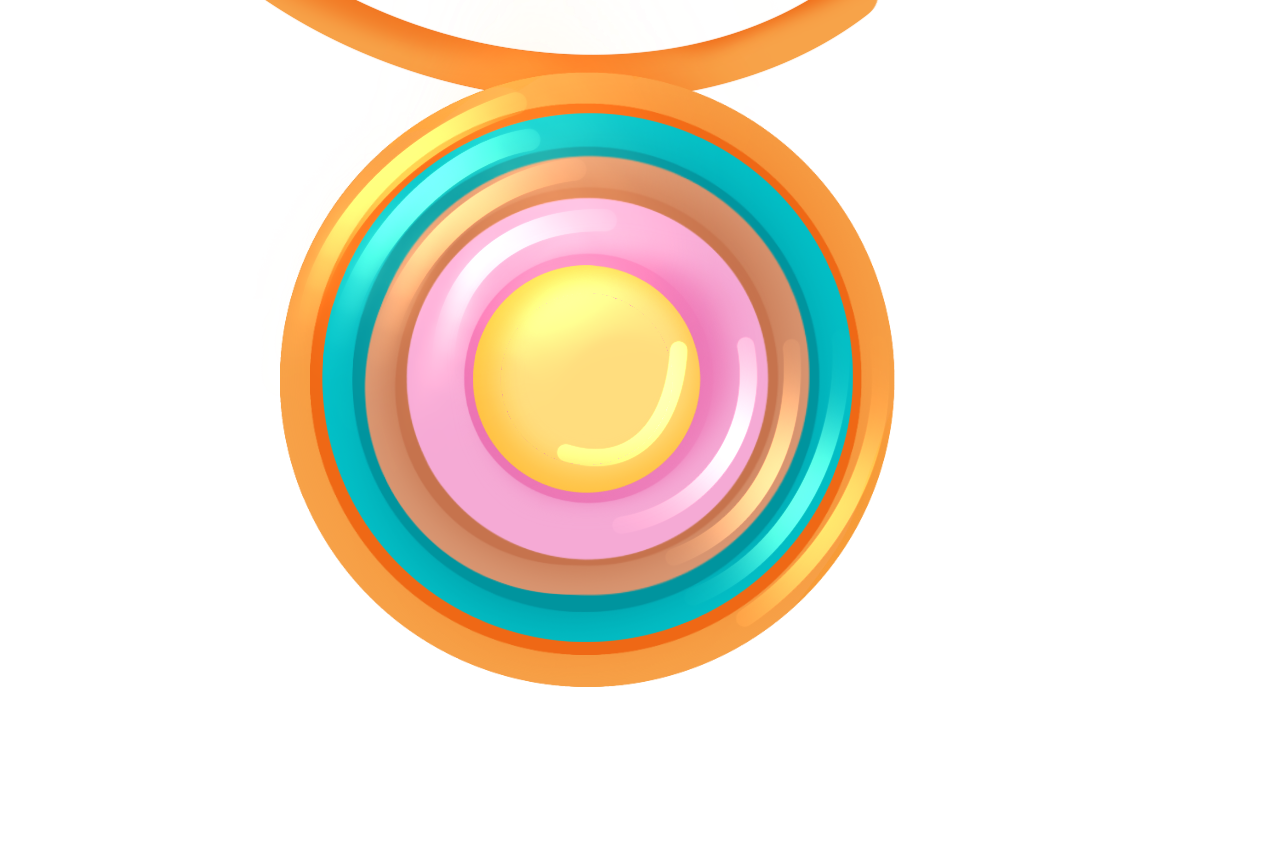 שבוע 1
רשימת משימות לכוחות ה-  MBSשלי
1. 


2.
1.  


2.
1.  


2.
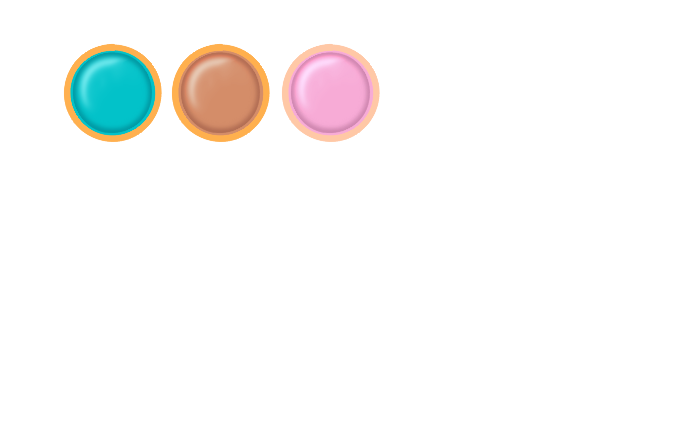 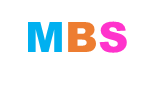 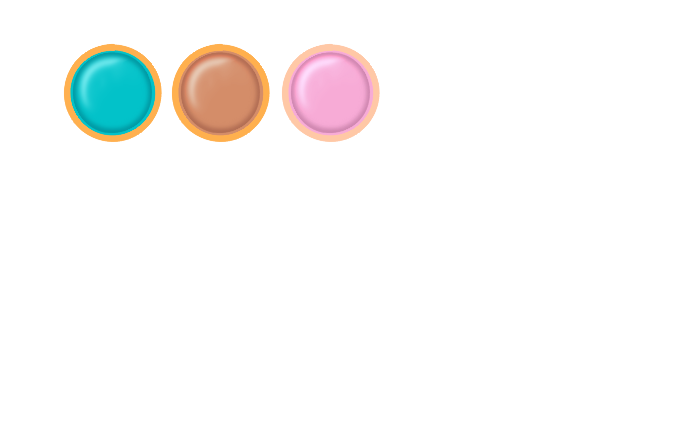 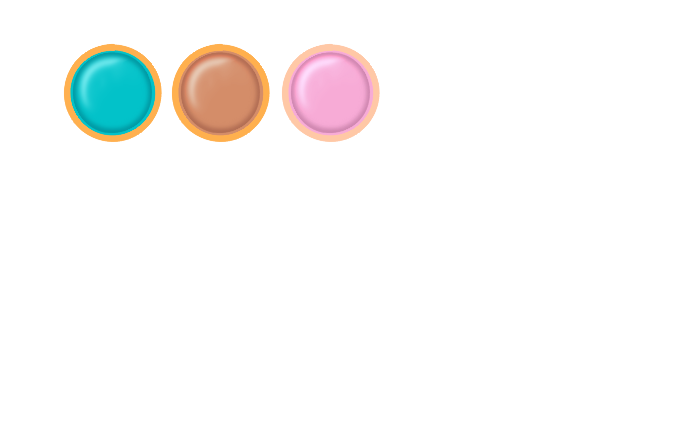 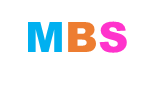 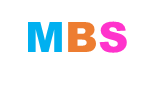 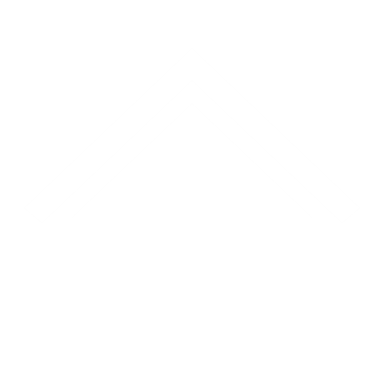 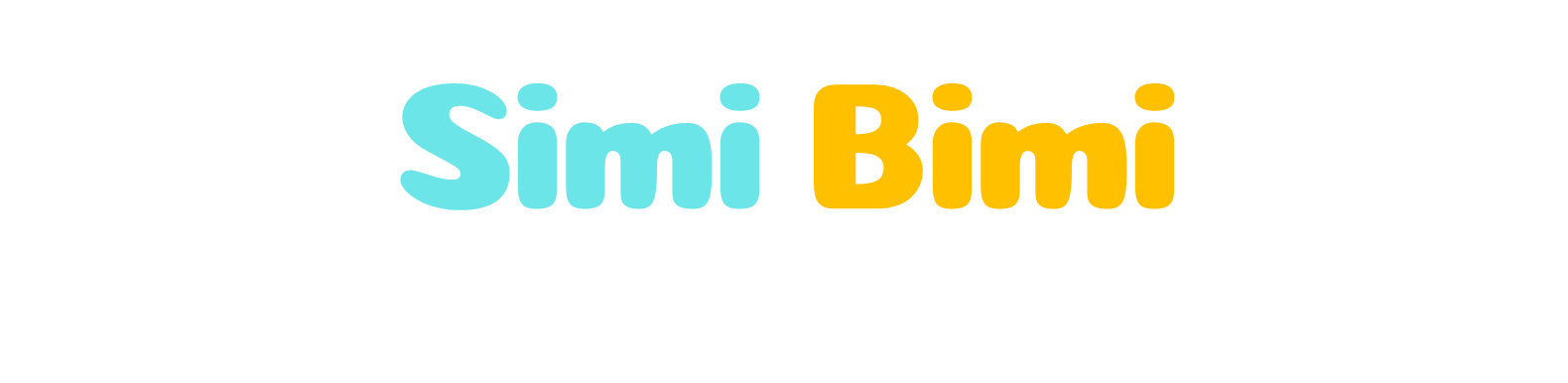 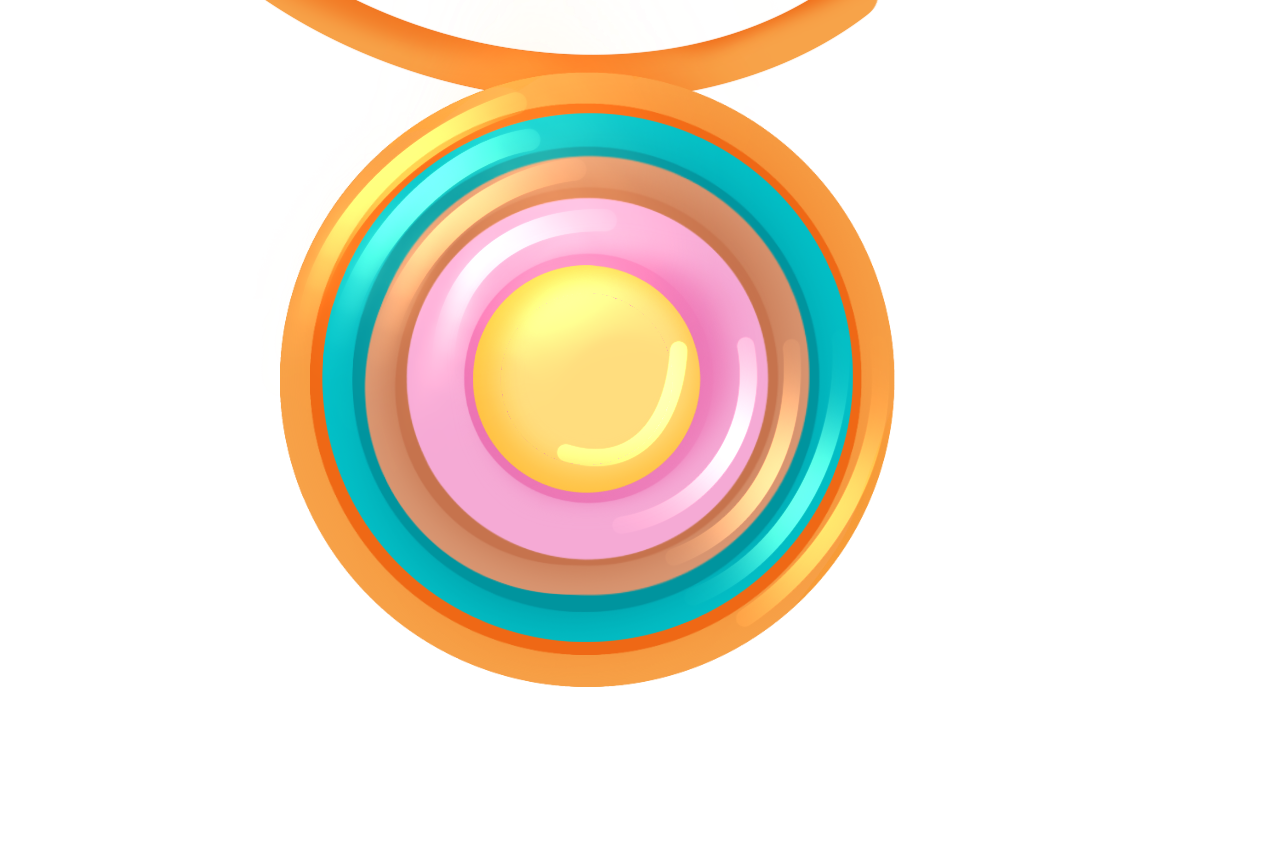 שבוע 1
מה שואב את כוחות ה-  MBSשלי?
1. 


2.
1.  


2.
1.  


2.
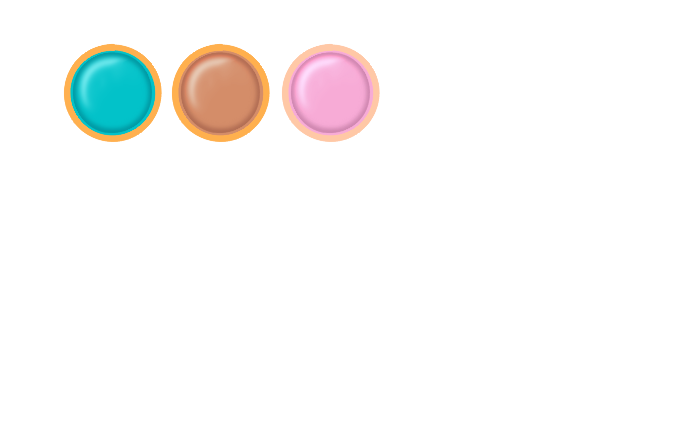 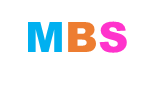 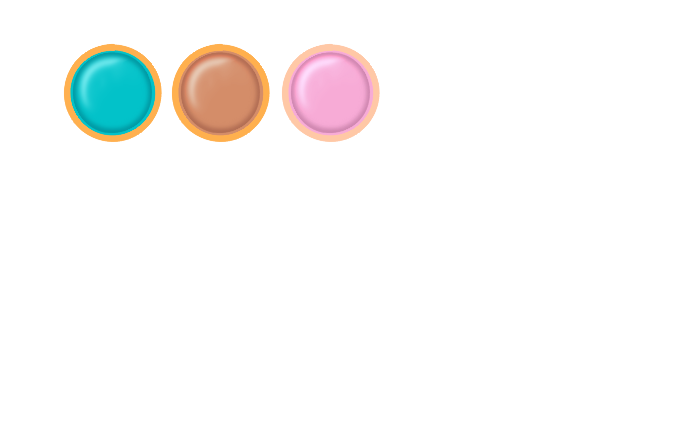 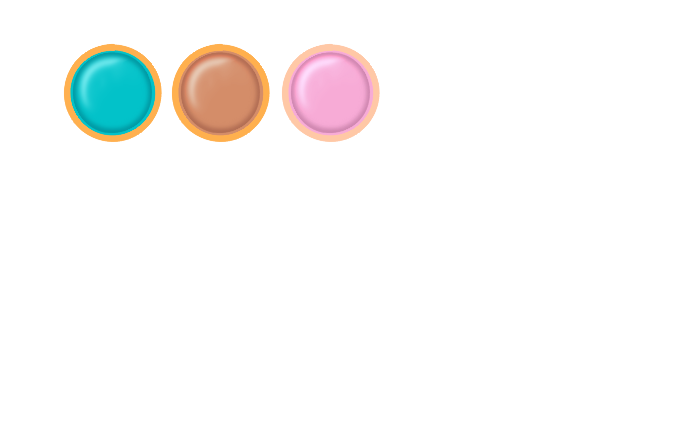 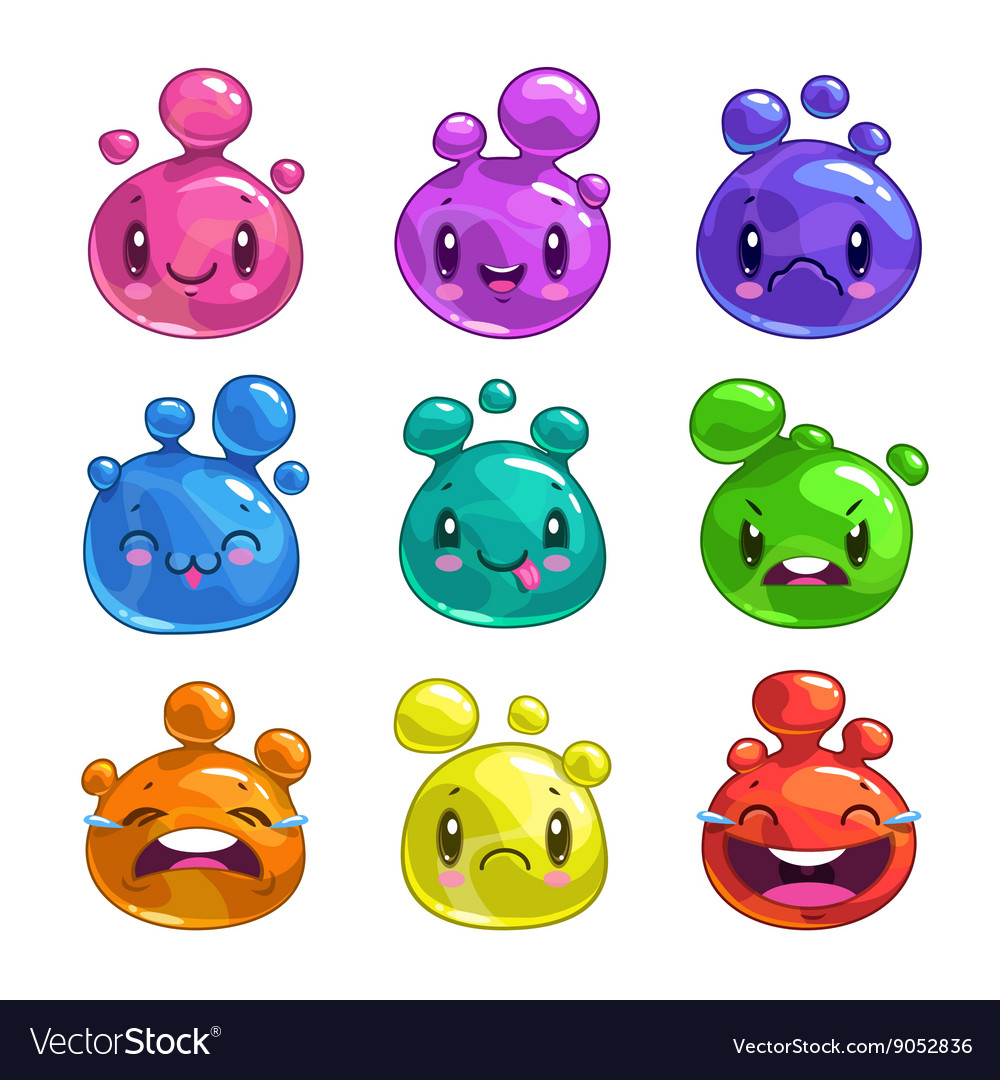 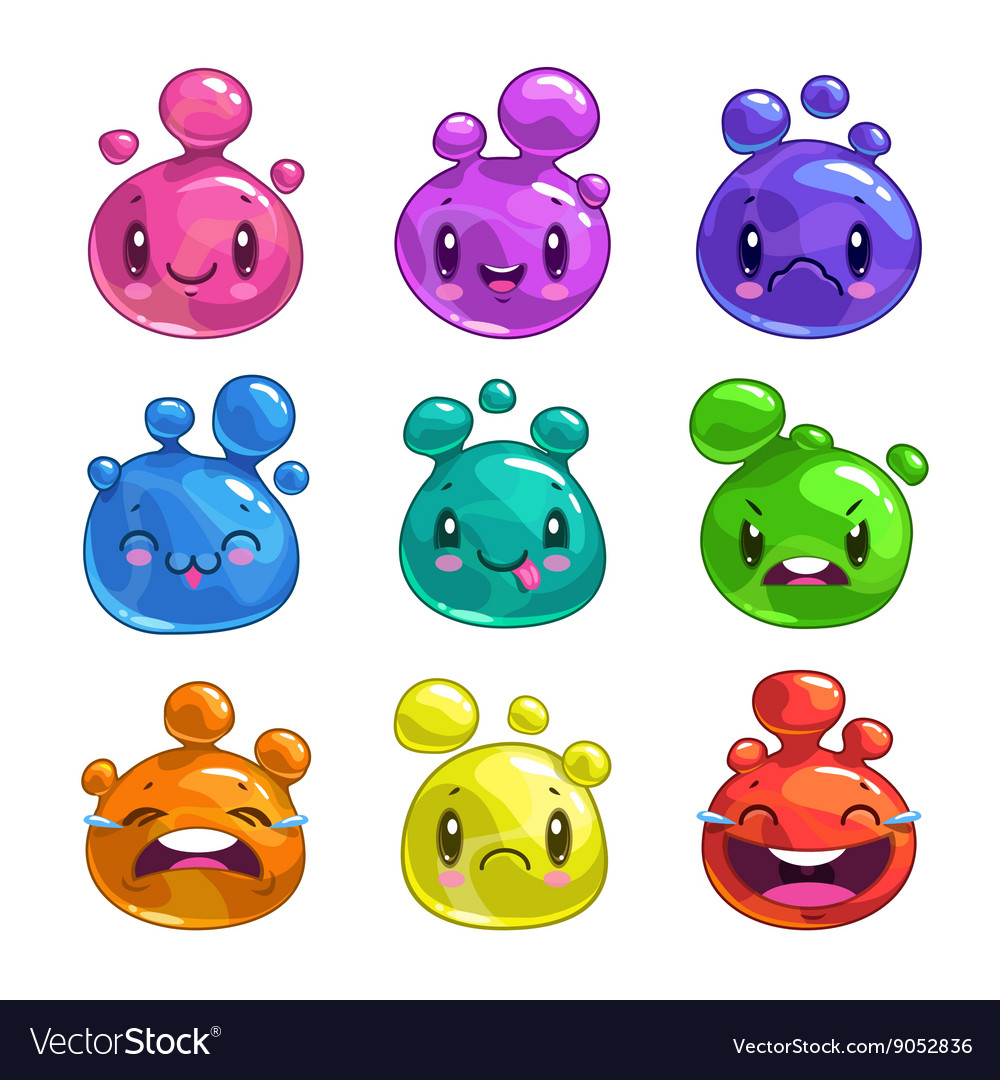 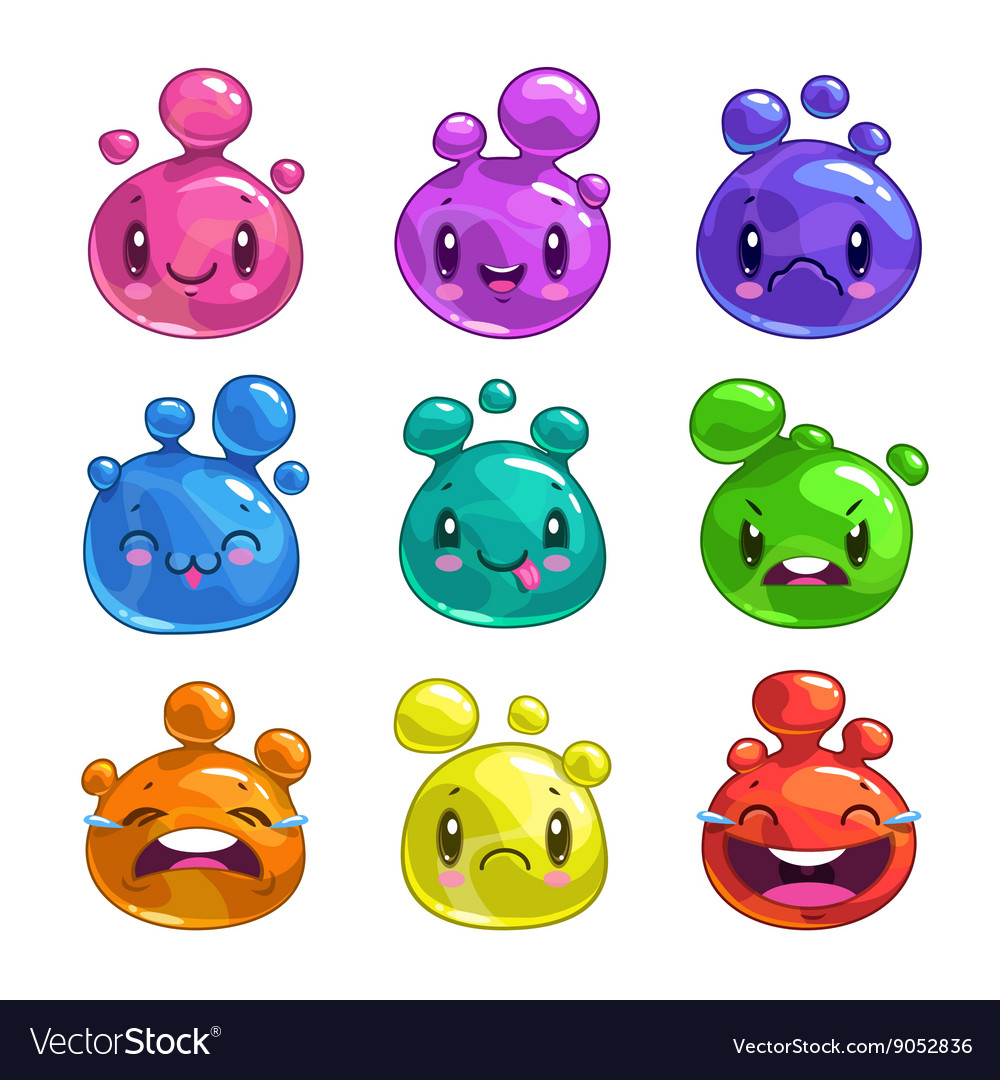 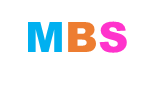 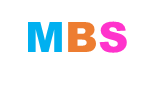 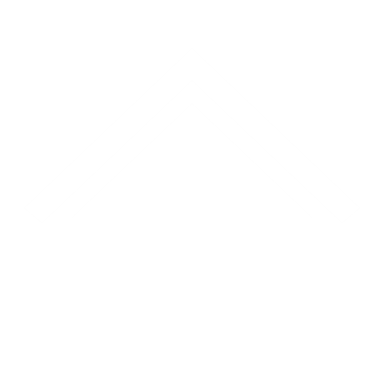 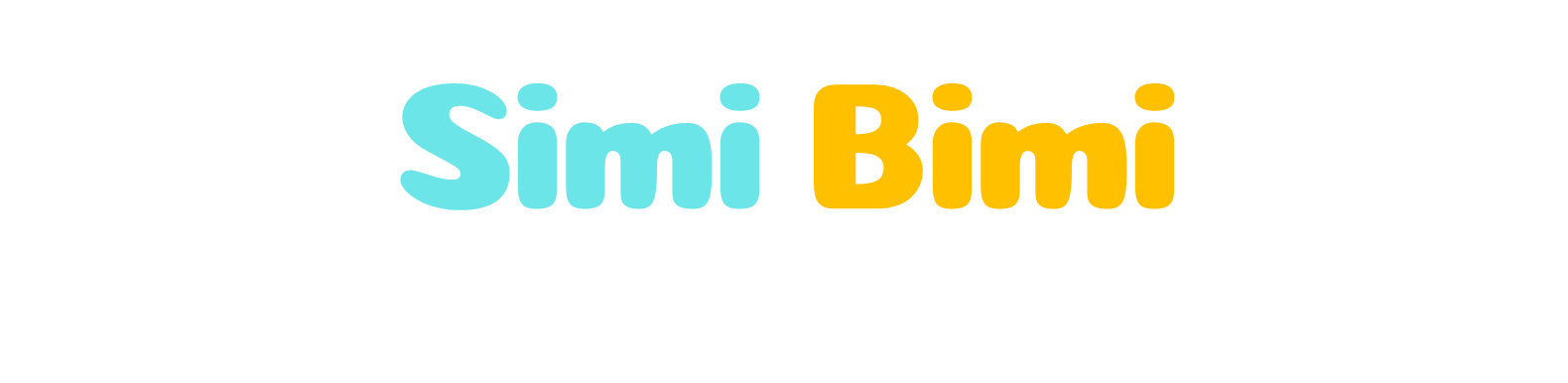 יום מלא באהבה
מתחיל במחשבה